Superstitions
Strange things we believe and do!
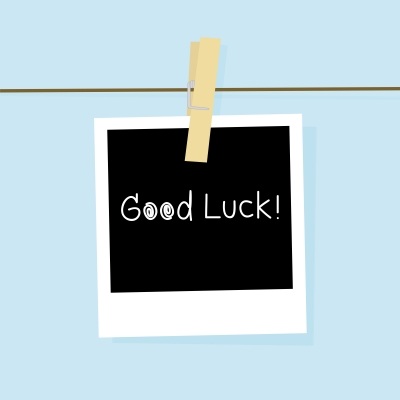 What is a superstition?
a belief that certain events or things will bring good or bad events
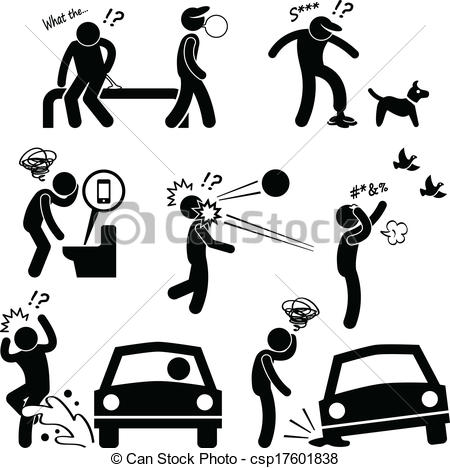 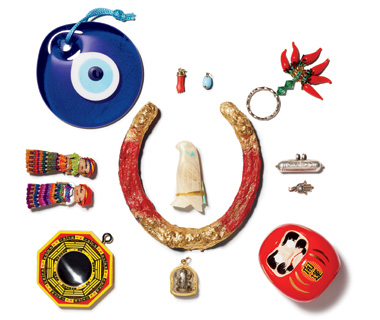 Are you superstitious?
Do you believe in luck?
Do you believe that destiny or fate will bring love to your life?
Do you think some people have the power to predict the future?
Do you have a good luck charm?
Do you believe in psychics, palm readers, face readers and/or fortune tellers?
Do you believe in angels or spirit guides looking over you?
Do you have a lucky number?
Do you have any good luck rituals? i.e. before a test
Do you believe in ghosts?
Do you believe you have control over your life, or is your life pre-destined?
Two Categories of Superstitions
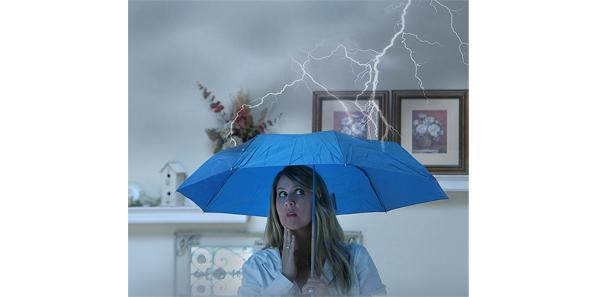 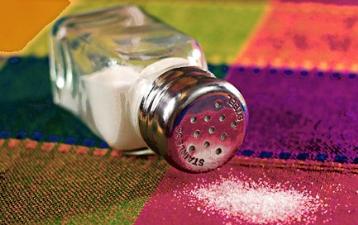 Cultural
Personal
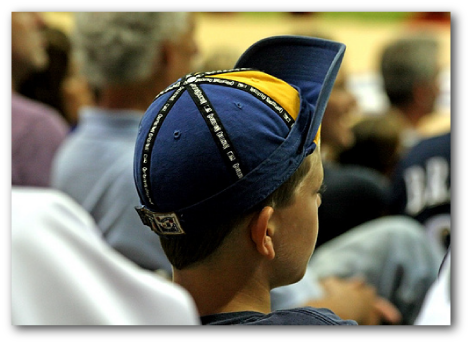 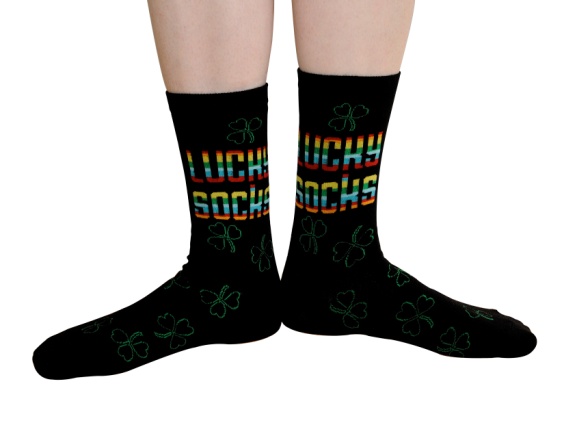 Cultural Superstitions
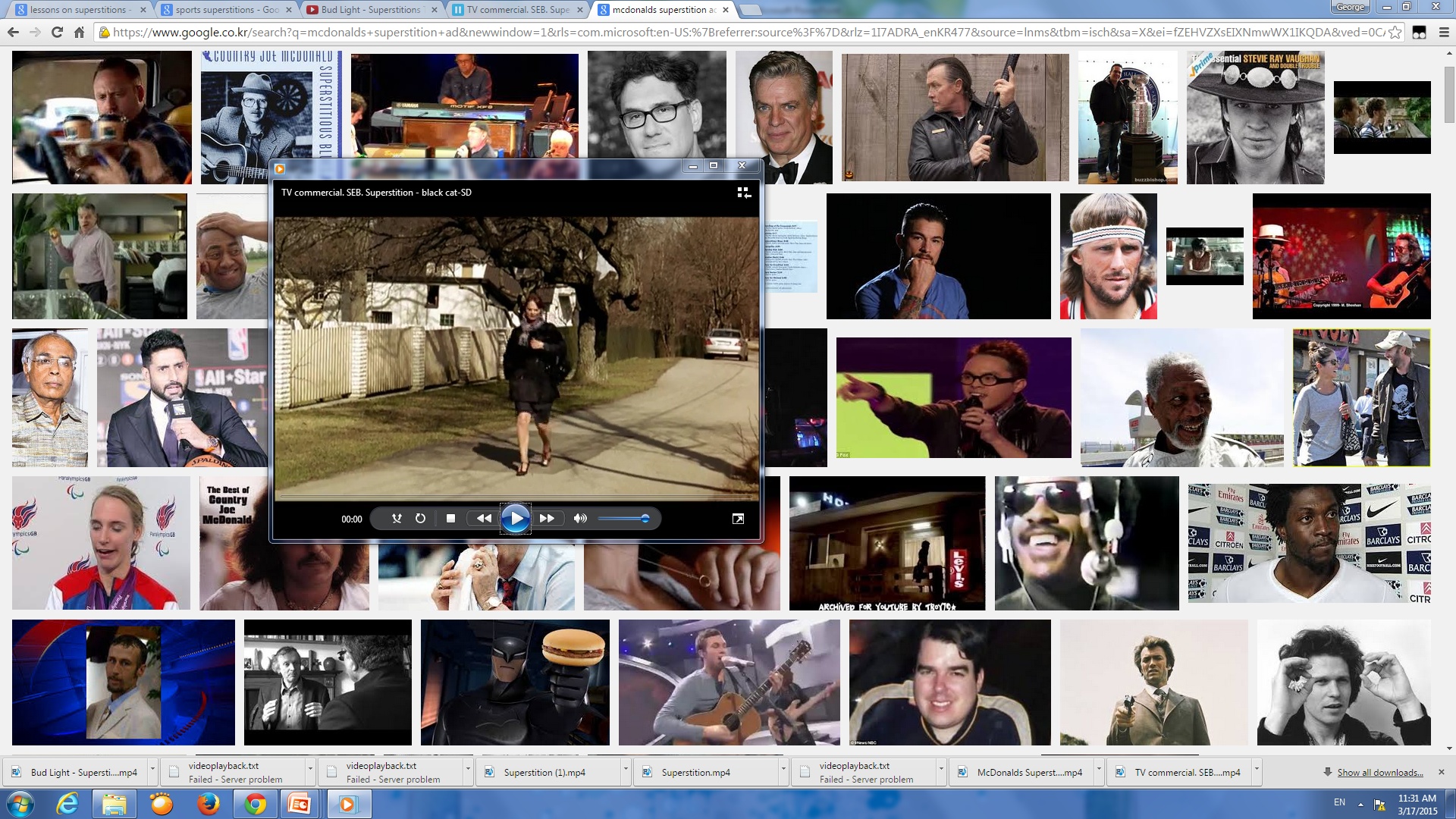 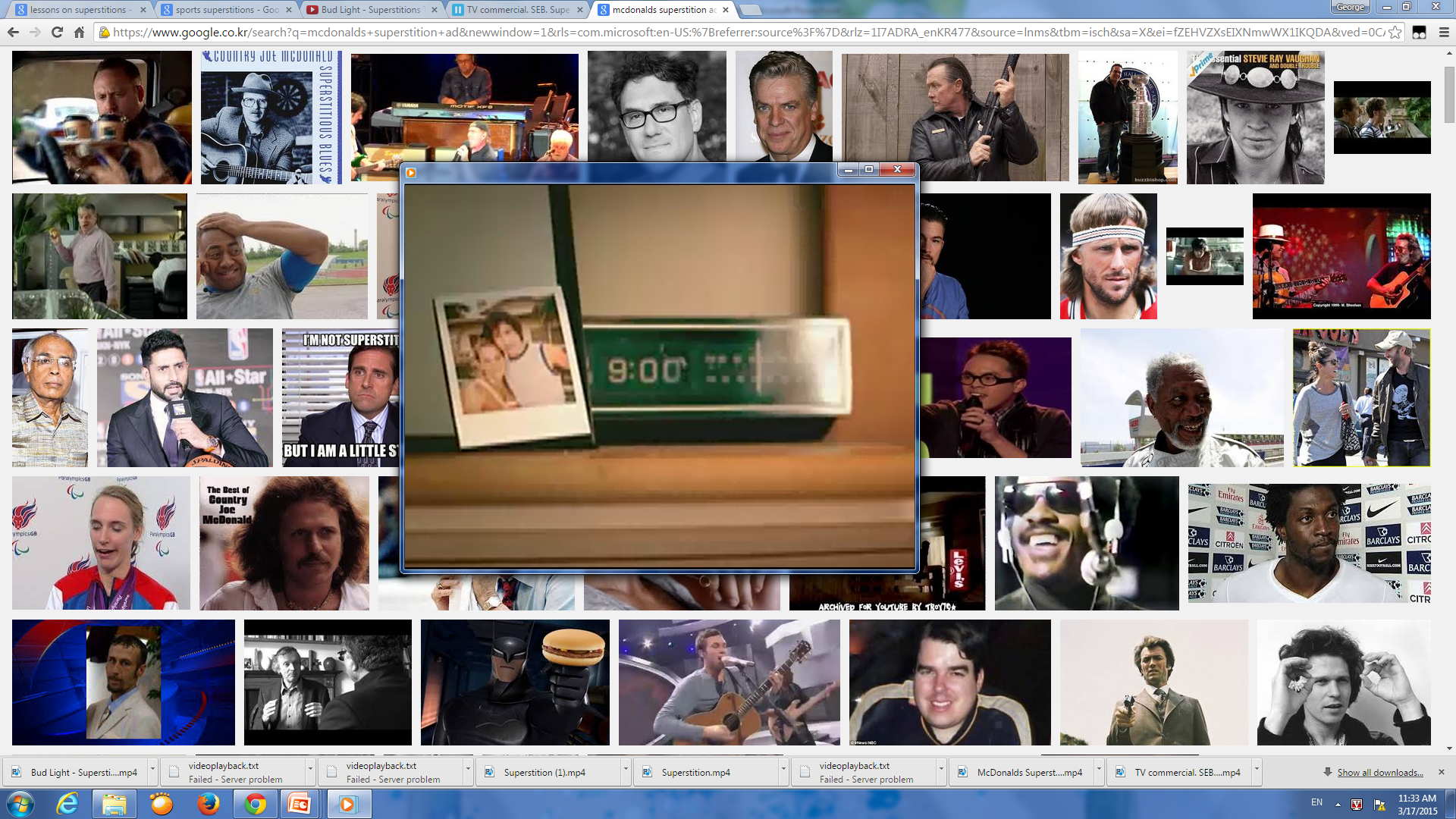 What did you see?
What superstitions did you see in the video?
Common Canadian  Superstitions
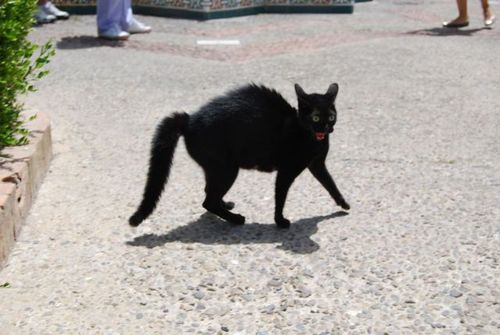 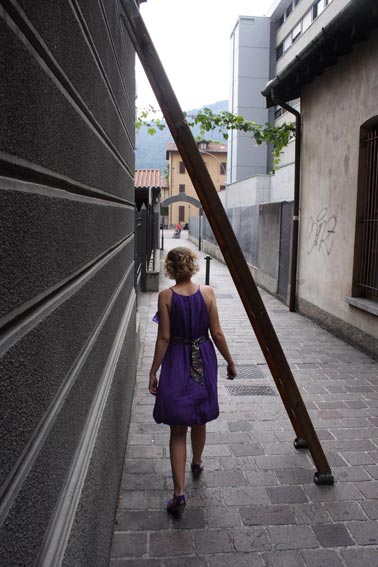 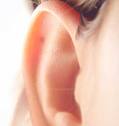 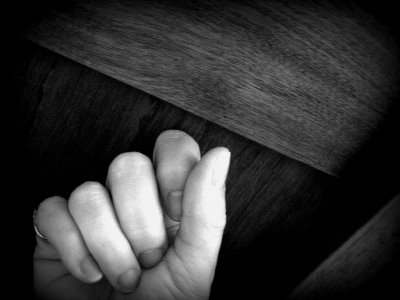 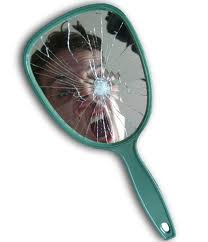 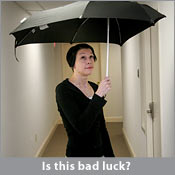 Friday the 13th & #13
Friday the 13th is considered an unlucky day 
According to Christian tradition Jesus died on a Friday

The number 13 has been considered unlucky for a long time
12 is considered to be the perfect number i.e. 12 months, 12 hours on a clock, etc.
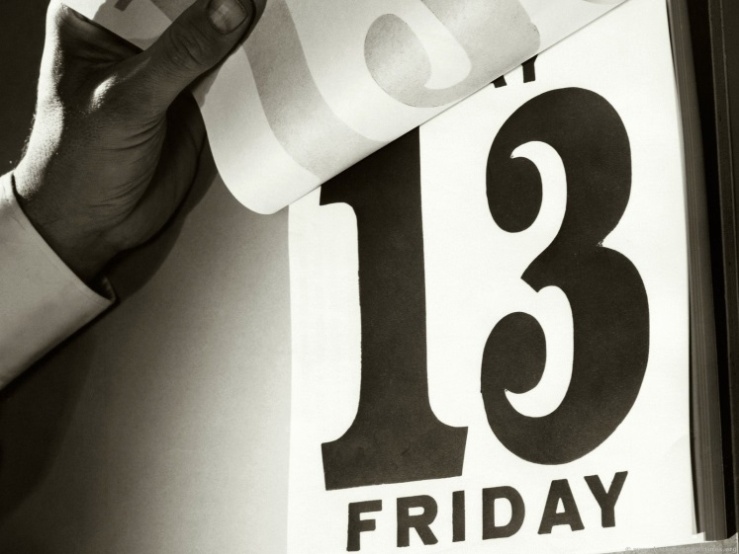 More than 80 percent of high-rises lack a 13th floor.
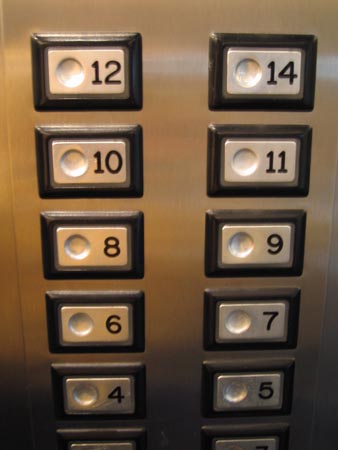 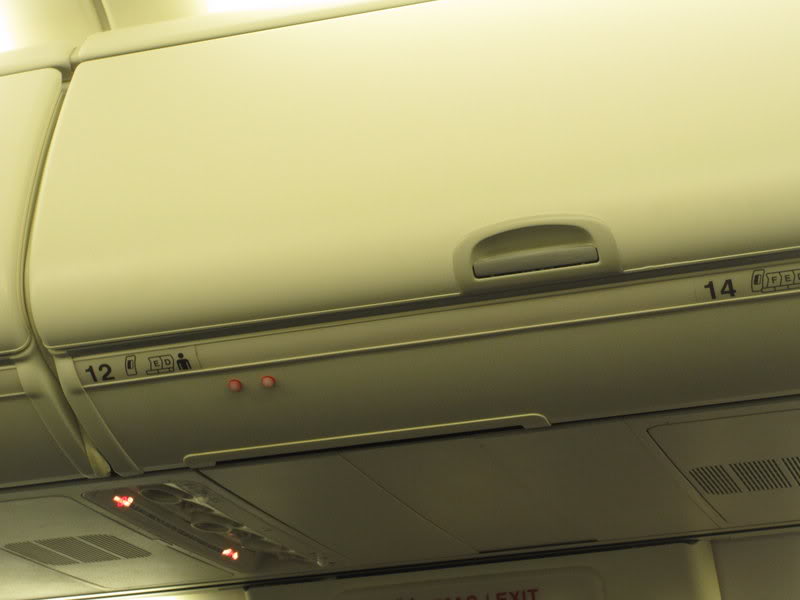 Many airplanes don’t have a 13th aisle.
Discussion
With your group, talk about some cultural superstitions in your country. 

*Try to come up with at least 3* 
Do you believe it? Why, why not?
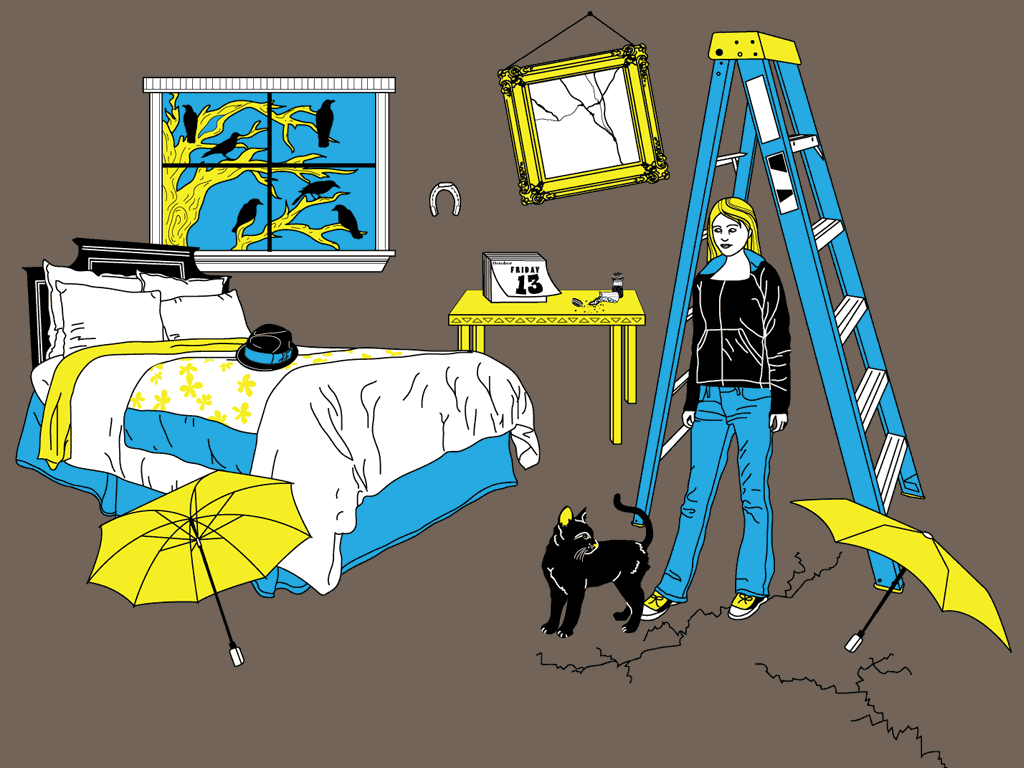 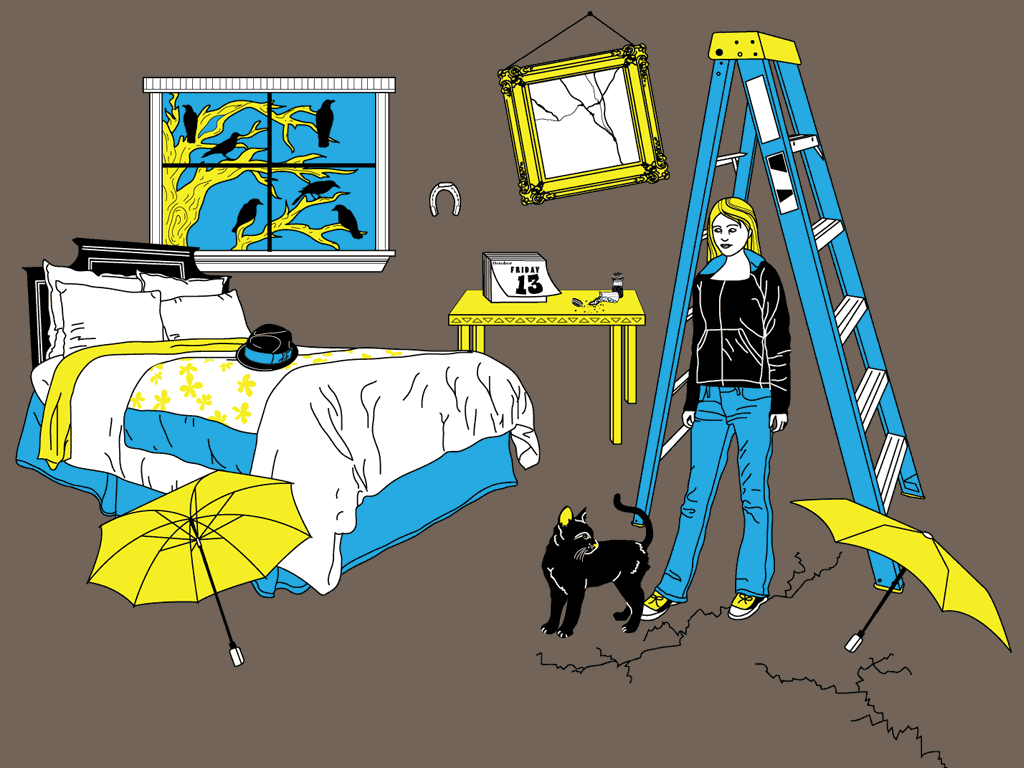 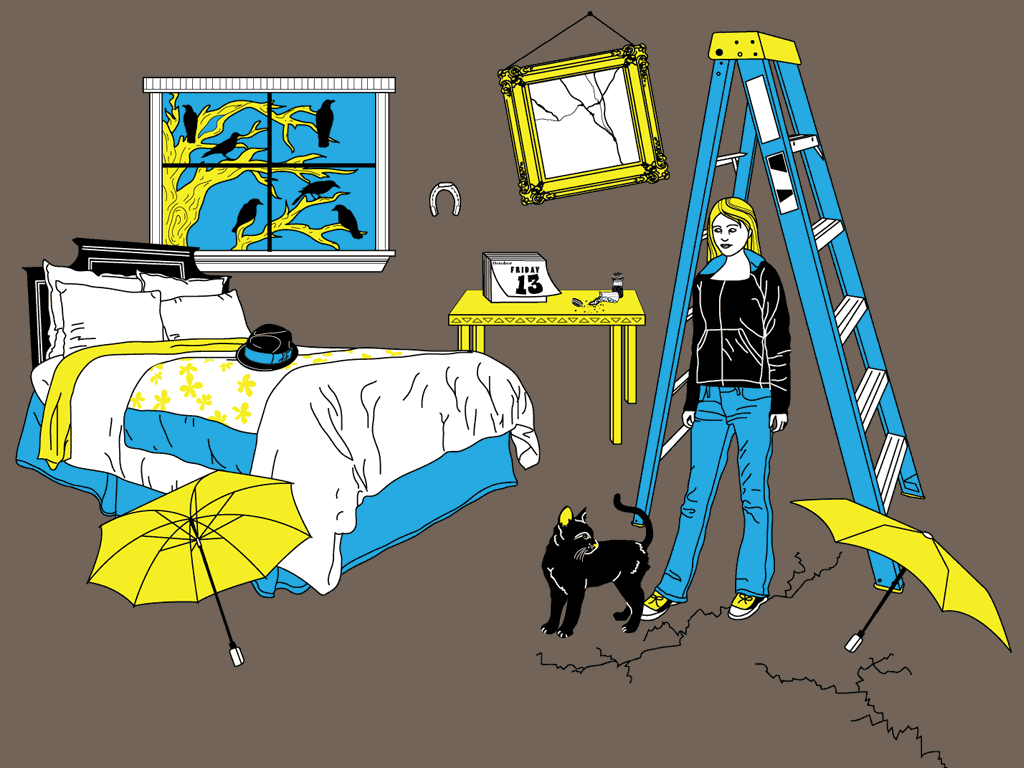 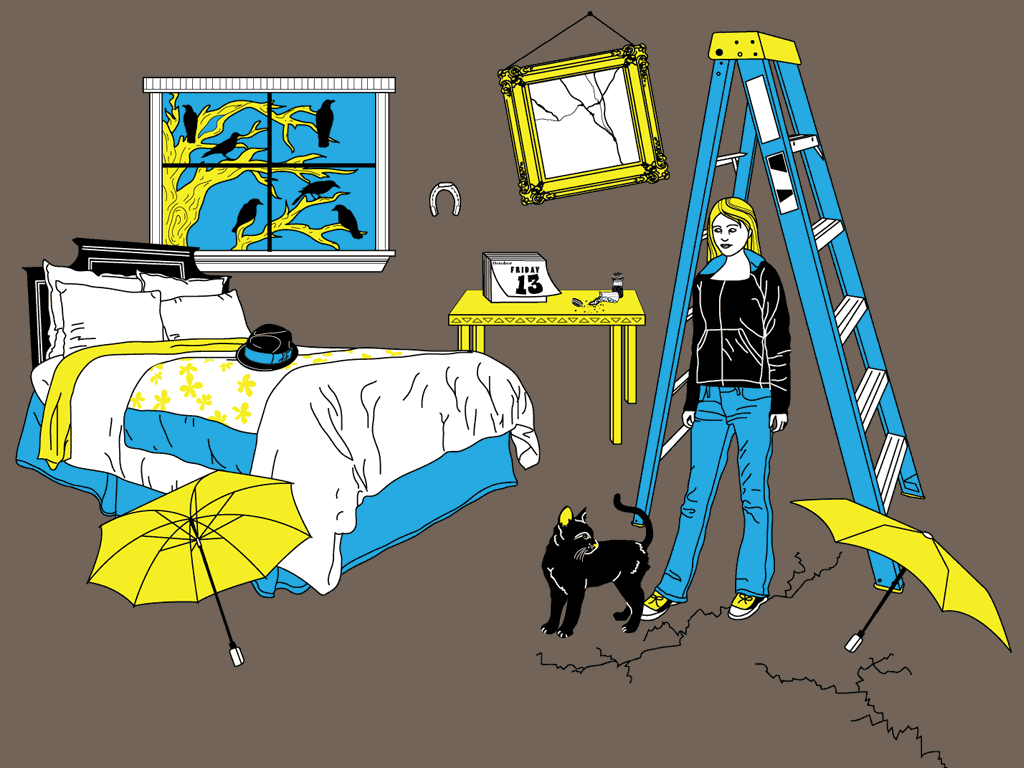 Personal Superstitions
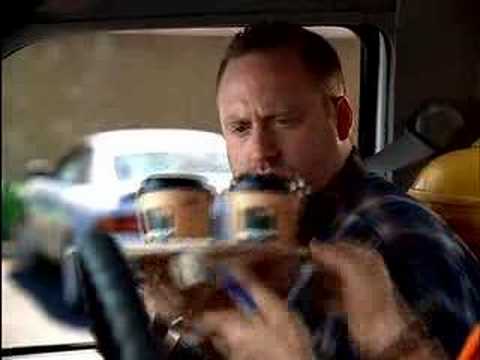 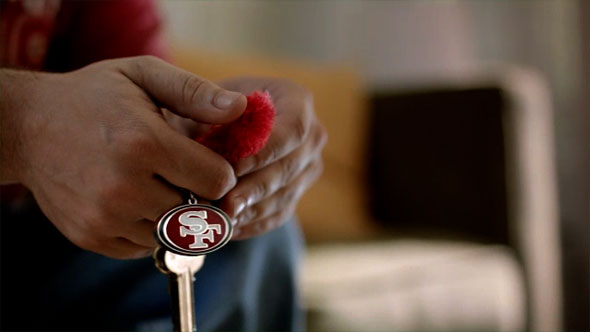 Personal Superstitions
Do you have any personal superstitions?
Before a test
For good luck
About your dreams
Relationship
Sports
Numbers

Share your superstitions with your group
Pick one to write about
1. In your culture, what do people think causes bad luck? Why?

2. Where do people learn about superstitions? Think back to your childhood and write about where you learned about good luck and bad luck. 

3. Why are you not superstitious?
Appendices
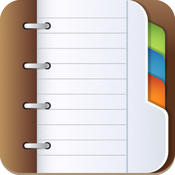 1. FRIDAY THE 13TH
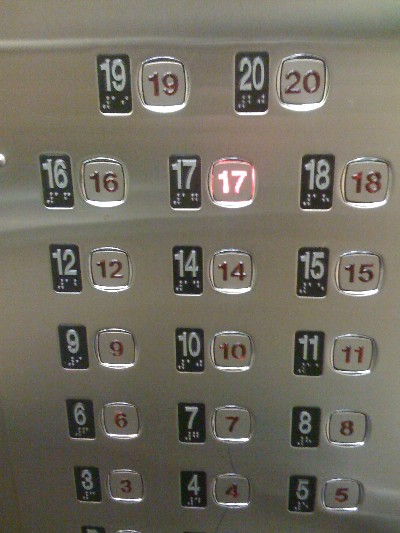 FRIDAY THE 13TH IS CONSIDERED AN UNLUCKY DAY (ACCORDING TO CHRISTIAN TRADITION, JESUS DIED ON A FRIDAY)
THE NUMBER “13” HAS BEEN CONSIDERED UNLUCKY FOR A LONG TIME SINCE “12” IS CONSIDERED TO BE THE PERFECT NUMBER (12 MONTHS / 12 HOURS ON THE CLOCK / 12 APOSTLES / ETC.)
DID YOU KNOW THAT MOST BUILDINGS DON’T EVEN HAVE A 13TH FLOOR?
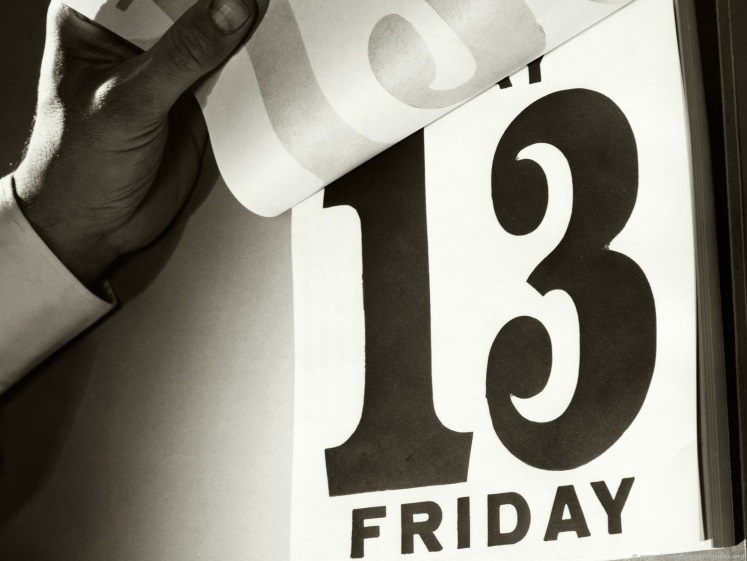 QUESTIONS: HAS SOMETHING UNLUCKY HAPPENED TO YOU OR SOMEONE
ON FRIDAY OR “TUESDAY” THE 13TH?
2. WALKING UNDER A Ladder
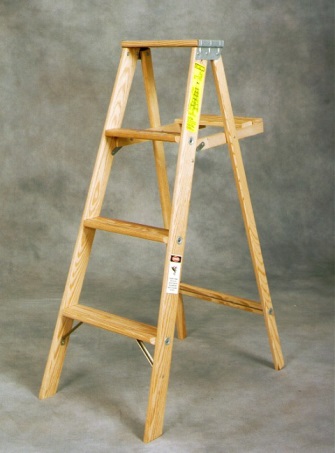 WALKING UNDER A LADDER IS CONSIDERED BAD LUCK
THE REASON IT IS CONSIDERED BAD LUCK IS BECAUSE LADDERS ARE ASSOCIATED WITH GALLOWS AND EXECUTIONS
ANOTHER POPULAR BELIEF IS BECAUSE A LADDER CAN CREATE A TRIANGLE SHAPE. THIS TRIANGLE SHAPE CAN BE INTERPRETED AS THE HOLY TRINITY (FATHER, SON AND THE HOLY GHOST). WALKING THROUGH THE LADDER WOULD BREAK THE TRIANGLE AND BE BLASPHEMOUS
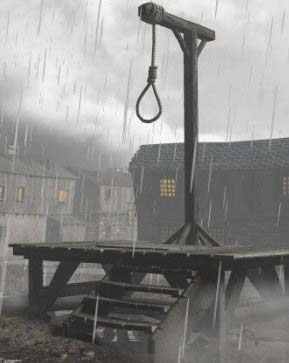 QUESTIONS: HAVE YOU EVER WALKED UNDER A LADDER OR  DO YOU AVOID IT?
3. Spilling salt
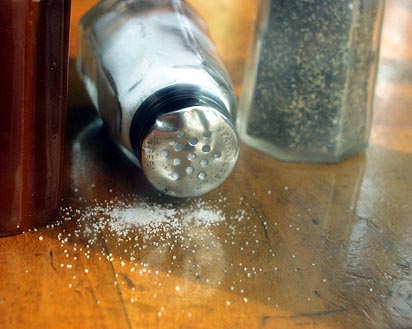 SPILLING SALT IS CONSIDERED BAD LUCK
THIS SPICE WAS EXTREMELY EXPENSIVE DURING ANCIENT TIMES AND THE ELIZABETHAN ERA (1558 – 1603)
THE MOST COMMON BELIEF REQUIRES YOU TO TOSS SOME SALT OVER YOUR LEFT SHOULDER INTO THE DEVIL’S FACE WHO IS THERE
ANOTHER POPULAR REASON COMES FROM THE LAST SUPPER BY LEONARDO DA VINCI WHERE JUDAS SPILLED THE SALT
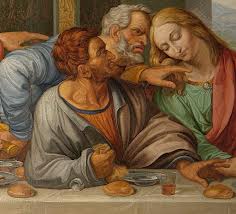 QUESTIONS: HAVE YOU EVER SPILLED SALT? DO YOU DO ANYTHING 
WHEN IT HAPPENS?
4. Black cats CROSSING YOUR PATH
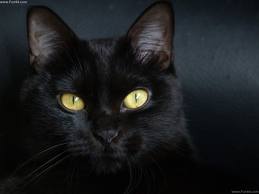 BLACK CATS CROSSING YOUR PATH IS CONSIDERED BAD LUCK
MOST LIKELY, THE SUPERSTITIONS COMES FROM THE OLD BELIEF THAT WITCHES HAVE BLACK CATS
IT WASN’T UNTIL THE MIDDLE-AGES IN EUROPE WHEN THE CAT BECAME ASSOCIATED WITH WITCHES. 
THE BELIEF WAS THAT WITCHES WOULD TRANSFORM THEMSELVES INTO BLACK CATS TO WALK AROUND THE STREETS AND LOOK FOR PEOPLE TO HEX
THE COLOR BLACK IS ALSO ASSOCIATED WITH EVIL
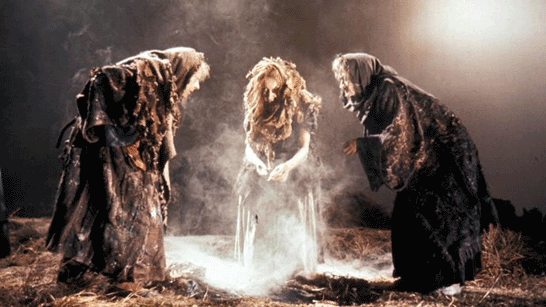 QUESTIONS: HAVE YOU EVER SEEN A BLACK CAT? DID YOU THINK IT WAS
BAD LUCK?
5. BREAKING A MIRROR
BREAKING A MIRROR GIVES YOU BAD LUCK FOR SEVEN YEARS!
THE SUPERSTITIONS COMES FROM THE BELIEF THAT MIRRORS DON’T JUST REFLECT YOUR IMAGE, THEY ALSO HOLD PIECES OF YOUR SOUL. IF YOU BROKE A MIRROR, YOUR SOUL WAS TRAPPED IN THE PIECES OF THE MIRROR
ESSENTIALLY, A BROKEN MIRROR CREATED A BROKEN SOUL
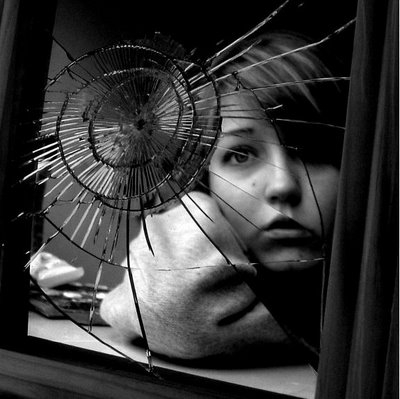 QUESTIONS: HAVE YOU EVER BROKEN A MIRROR? DID IT GIVE YOU BAD LUCK?
6. OPENING AN UMBRELLA INSIDE
OPENING AN UMBRELLA INSIDE BRINGS YOU BAD LUCK
LEGEND SAYS THAT A ROMAN WOMAN OPENED HER UMBRELLA INSIDE HER HOUSE AND MOMENTS LATER, HER HOUSE COLLAPSED
ANOTHER STORY IS ABOUT A BRITISH PRINCE WHO RECEIVED TWO UMBRELLAS FROM A VISITING KING AND HE DIED TWO MONTHS LATER
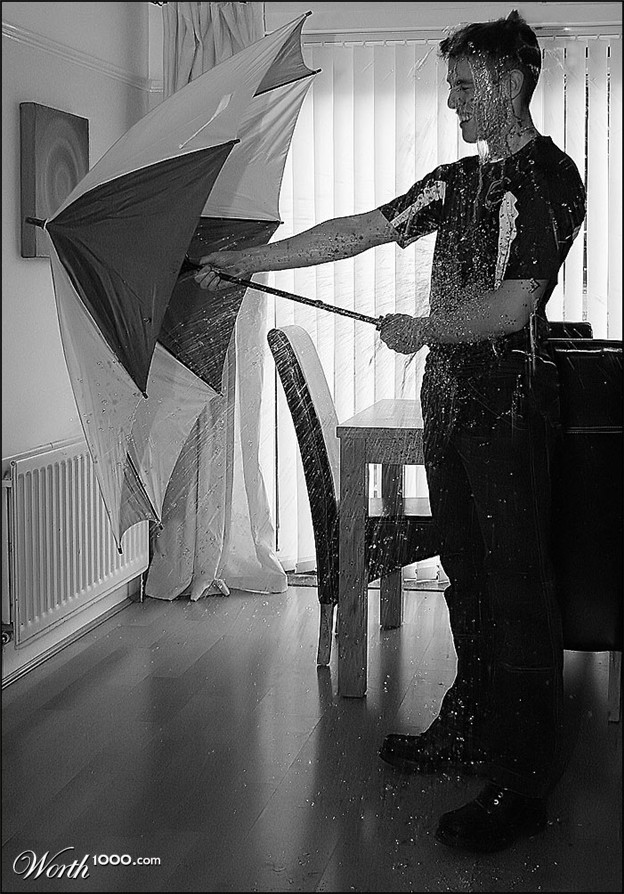 QUESTIONS: HAVE YOU EVER OPENED AN UMBRELLA INSIDE?
7. KNOCKING ON WOOD
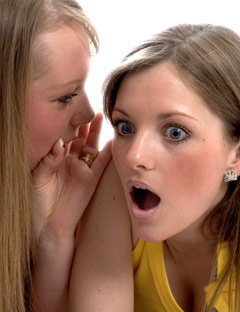 KNOCKING ON WOOD WARDS OFF BAD LUCK
THE FIXATION ON WOOD MAY COME FROM OLD MYTHS ABOUT GOOD SPIRITS LIVING IN TREES
IN ENGLISH FOLKLORE, PEOPLE WOULD KNOCK ON WOOD WHILE TELLING SECRETS TO HIDE THEIR COMMUNICATION FROM EVIL SPIRITS AND TALK MORE IN PRIVATE
IT CAN ALSO BE ASSOCIATED WITH THE CHRISTIAN CROSS WHICH WAS MADE OF WOOD
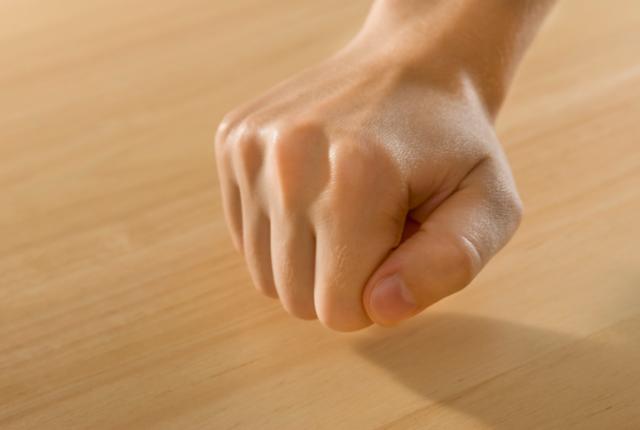 QUESTIONS: WHAT WOULD BE A SITUATION WHERE YOU WOULD KNOCK 
ON WOOD? HAVE YOU EVER KNOCKED ON WOOD?
8. CROSSING YOUR FINGERS
PEOPLE WISHING FOR GOOD LUCK WILL OFTEN CROSS THEIR FINGERS
THE REASON, AS THE STORY GOES, IS THAT TWO PEOPLE USED TO CROSS INDEX FINGERS WHEN MAKING A WISH, A SYMBOL OF SUPPORT FROM A FRIEND
THE TRADITION BECAME SOMETHING PEOPLE COULD DO BY THEMSELVES AND NOWADAYS, JUST SAYING “FINGERS CROSSED” IS ENOUGH
CROSSING YOUR FINGERS CAN ALSO BE ASSOCIATED WITH THE CHRISTIAN CROSS
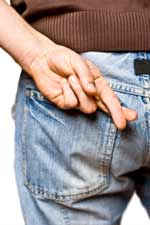 QUESTIONS: HAVE YOU EVER CROSSED YOUR FINGERS? FOR WHAT?